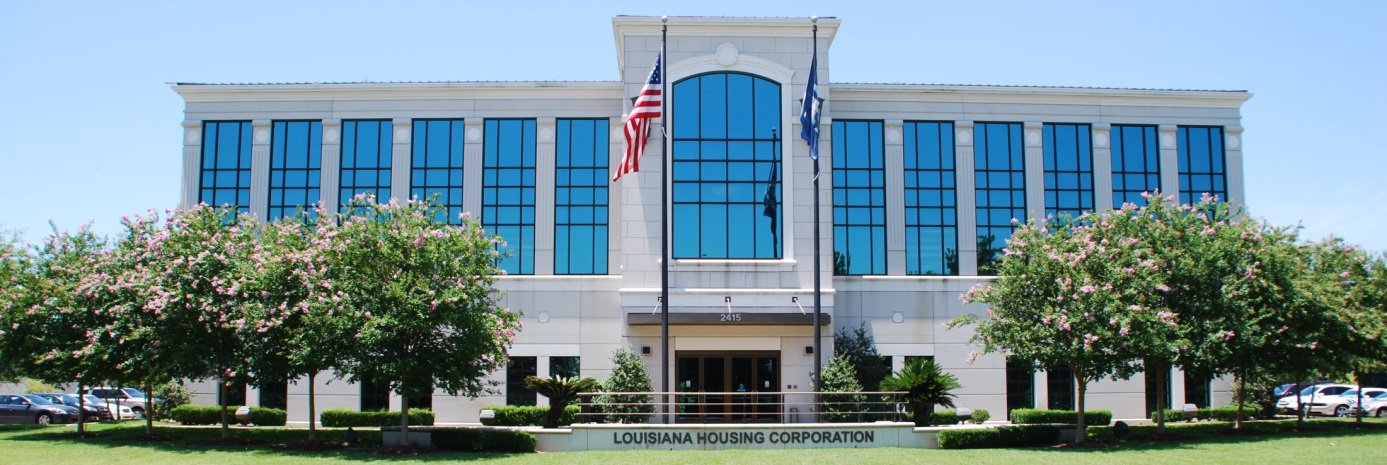 LOUISIANA
  HOUSING CORPORATION
Housing Production Department
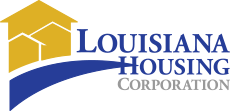 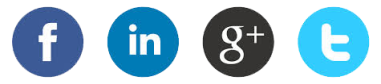 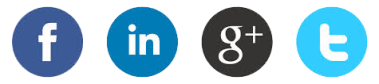 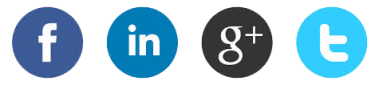 www.lhc.la.gov
LouisianaHousingCorp          @lahousingcorp           Louisiana-housing-corporation
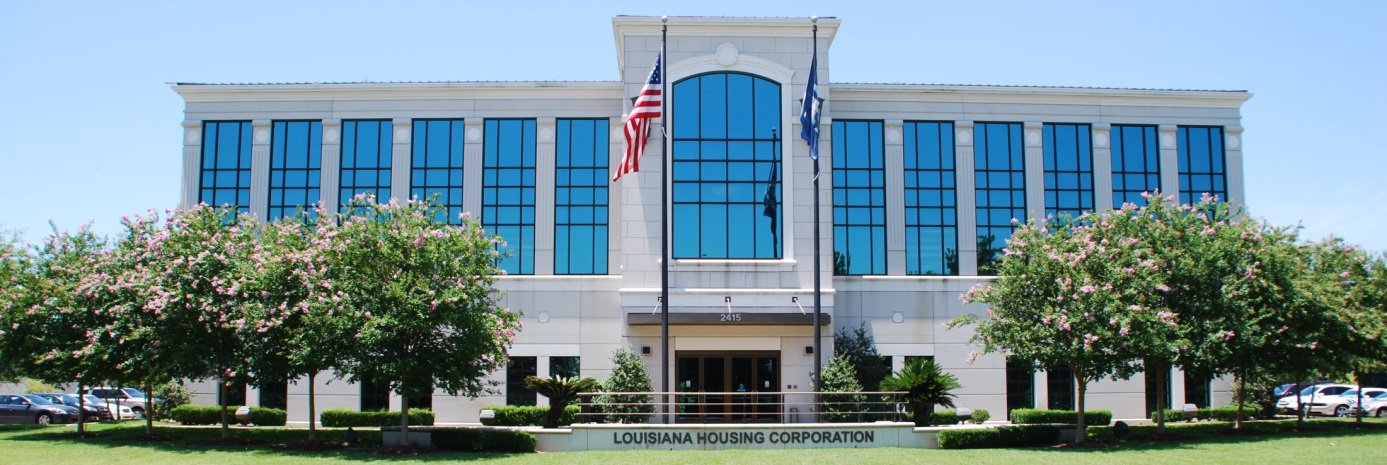 HOME Investment Partnership Program
Largest federal block grant to state and local governments designed exclusively to create affordable housing for low-income households

40% of HOME funds go to states and 60% to local participating jurisdictions (PJ)
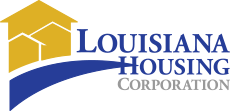 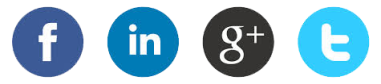 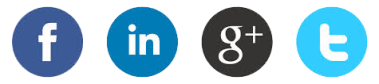 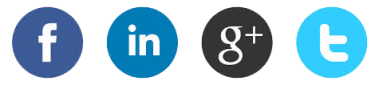 www.lhc.la.gov
LouisianaHousingCorp          @lahousingcorp           Louisiana-housing-corporation
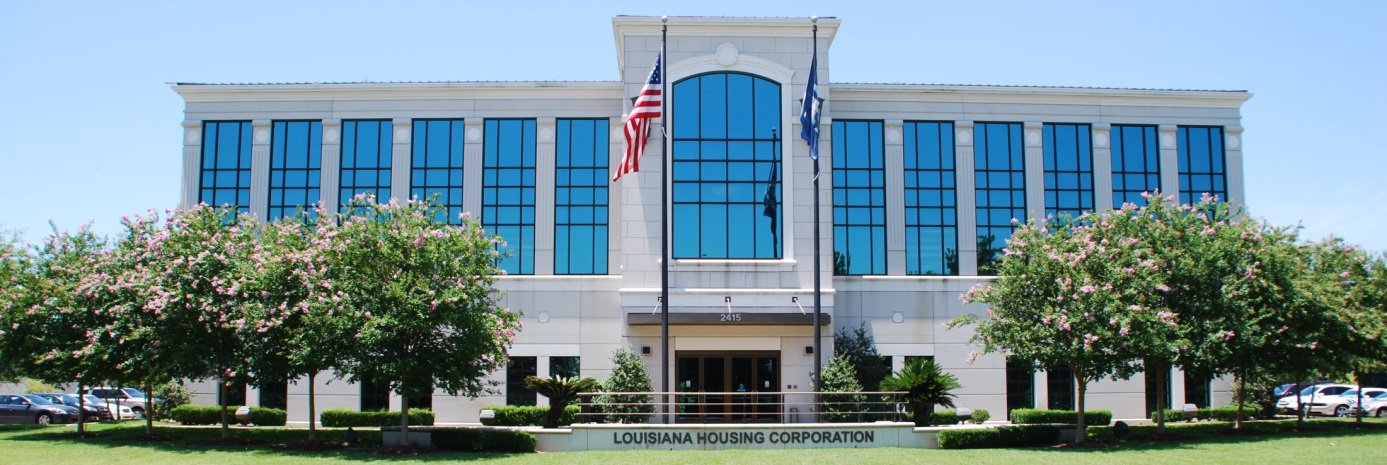 HOME Investment Partnership Program
Entitlement Areas:
City of Baton Rouge and the unincorporated areas of EBR Parish, City of Lafayette and the unincorporated areas of Lafayette Parish, Houma-Terrebonne, Cities of Alexandria, Lake Charles, Monroe, New Orleans, Shreveport and the Jefferson Parish Consortia

HUD publishes annually the allocated amounts for each jurisdiction. Participating jurisdictions must have a current and approved consolidated plan describing how the HOME funds will be utilized.
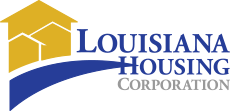 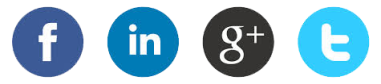 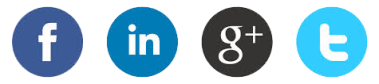 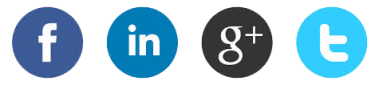 www.lhc.la.gov
LouisianaHousingCorp          @lahousingcorp           Louisiana-housing-corporation
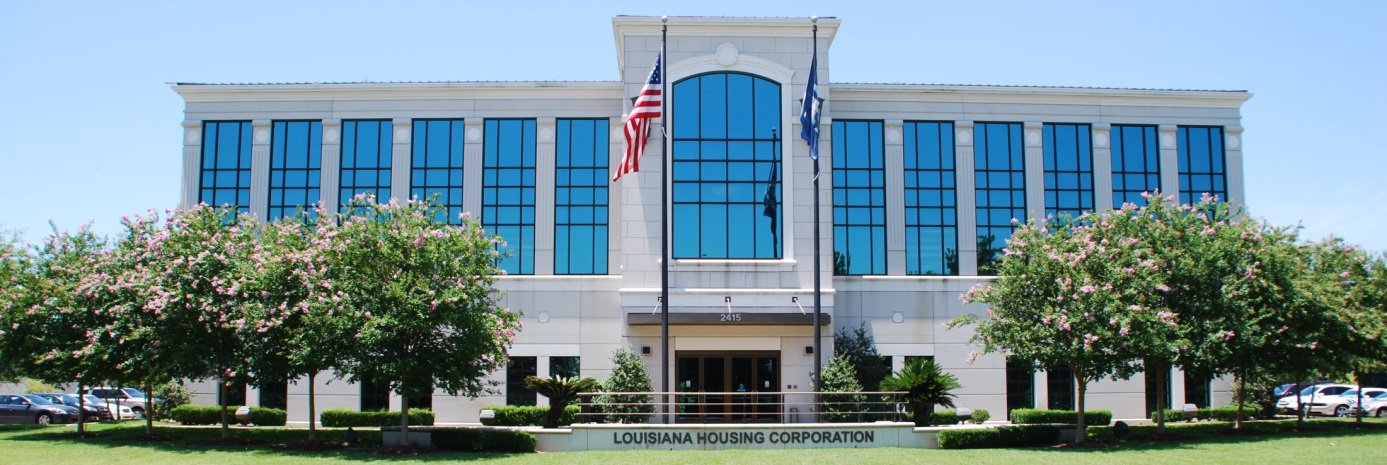 HOME Investment Partnership Program
Community Housing Development Organizations (CHDO)

At least 15% of the HOME allocation must go to fund housing to be owned, developed or sponsored by experienced, community driven non-profit organizations designated as CHDOs
LHC designates CHDOs and they must have the following:
Organization and Capacity
A CHDO must have organizational and staff capacity relative to the role of owning, developing or sponsoring a housing development
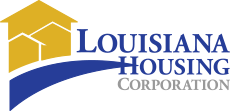 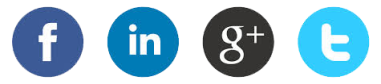 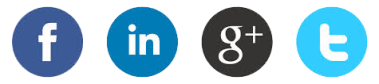 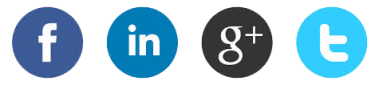 www.lhc.la.gov
LouisianaHousingCorp          @lahousingcorp           Louisiana-housing-corporation
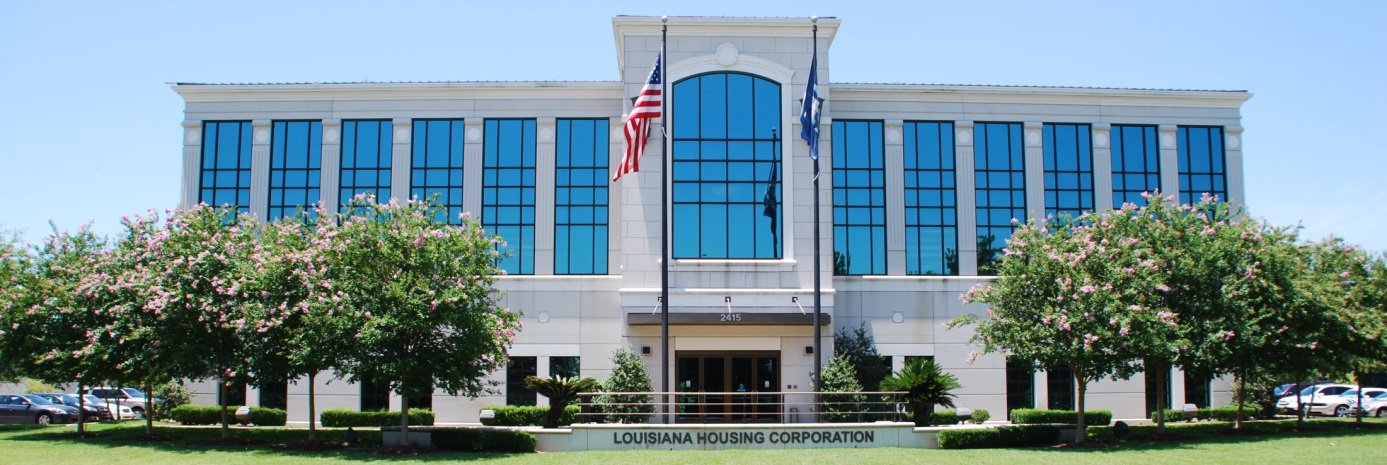 Percent of Funds to CHDOs
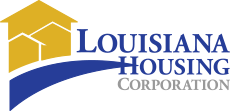 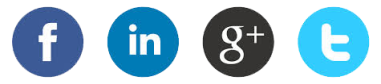 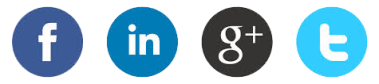 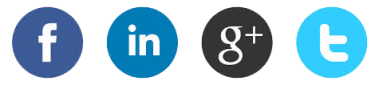 www.lhc.la.gov
LouisianaHousingCorp          @lahousingcorp           Louisiana-housing-corporation
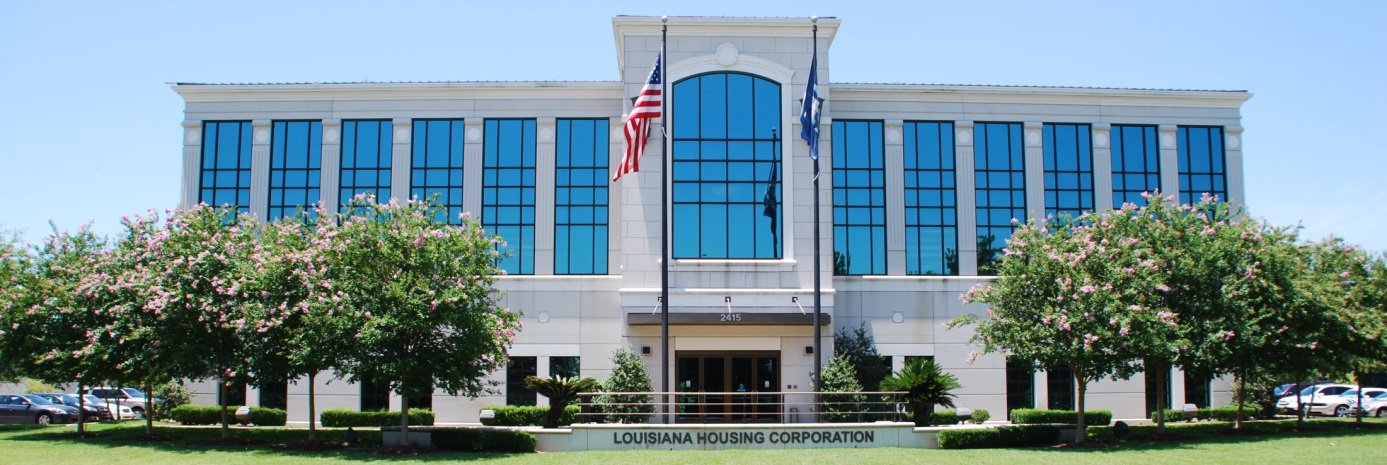 Eligible Activities
Affordable Homeownership Activity 
down payment assistance and closing costs assistance

New Construction rental and homebuyer

Acquisition/Rehabilitation rental, homebuyer units and owner-occupied units

Tenant-based Rental Assistance
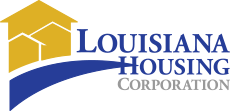 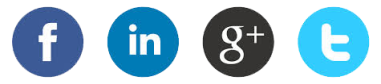 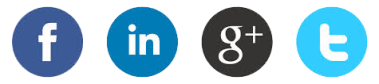 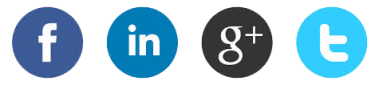 www.lhc.la.gov
LouisianaHousingCorp          @lahousingcorp           Louisiana-housing-corporation
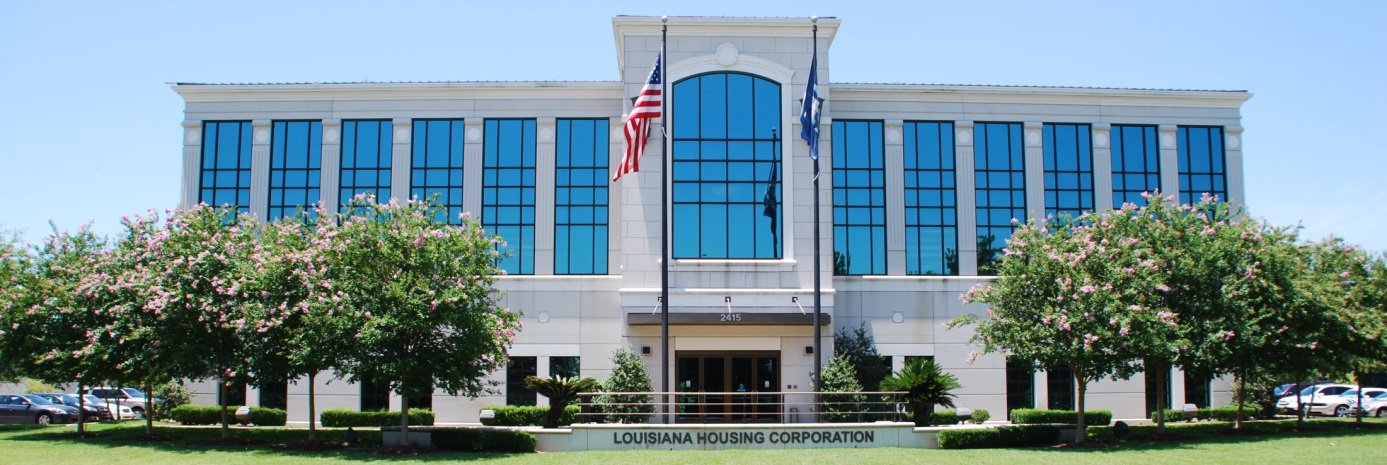 Eligible Beneficiaries
Rental housing and rental assistance
at least 90% of households at or below 60% AMI

5 or more assisted rental units
at least 20% of households at or below 50% AMI

Incomes of households receiving assistance must not exceed 80% AMI
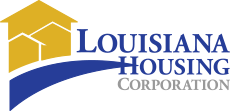 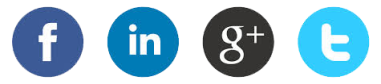 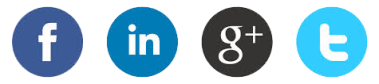 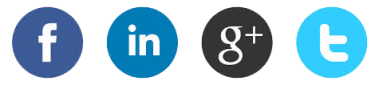 www.lhc.la.gov
LouisianaHousingCorp          @lahousingcorp           Louisiana-housing-corporation
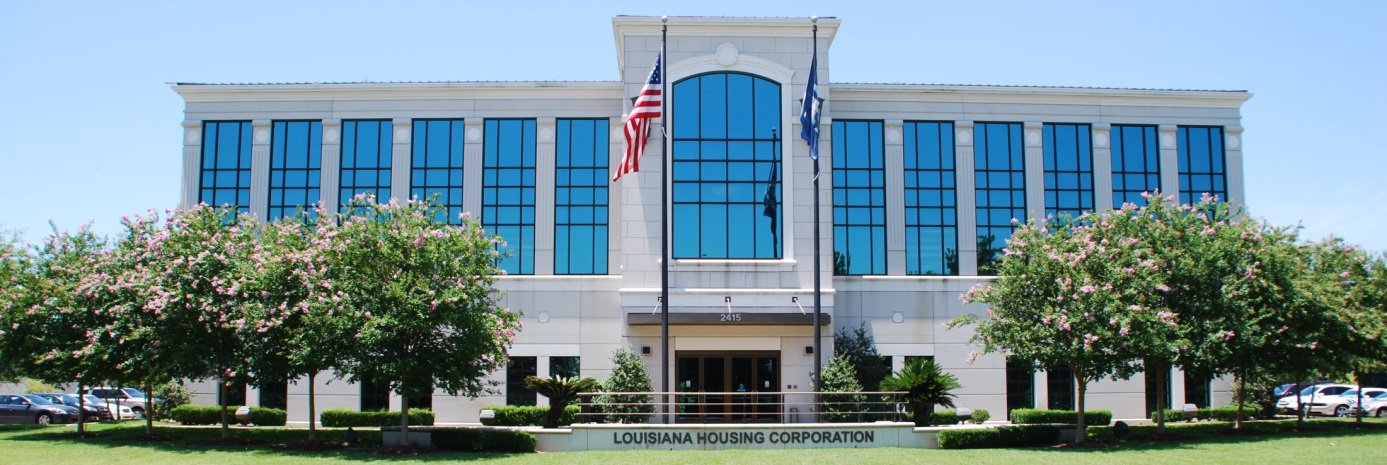 Low Mod Population Distribution
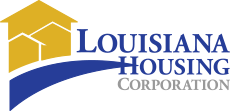 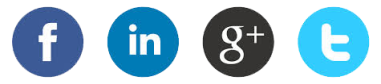 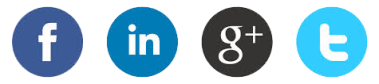 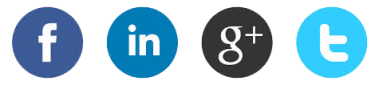 www.lhc.la.gov
LouisianaHousingCorp          @lahousingcorp           Louisiana-housing-corporation
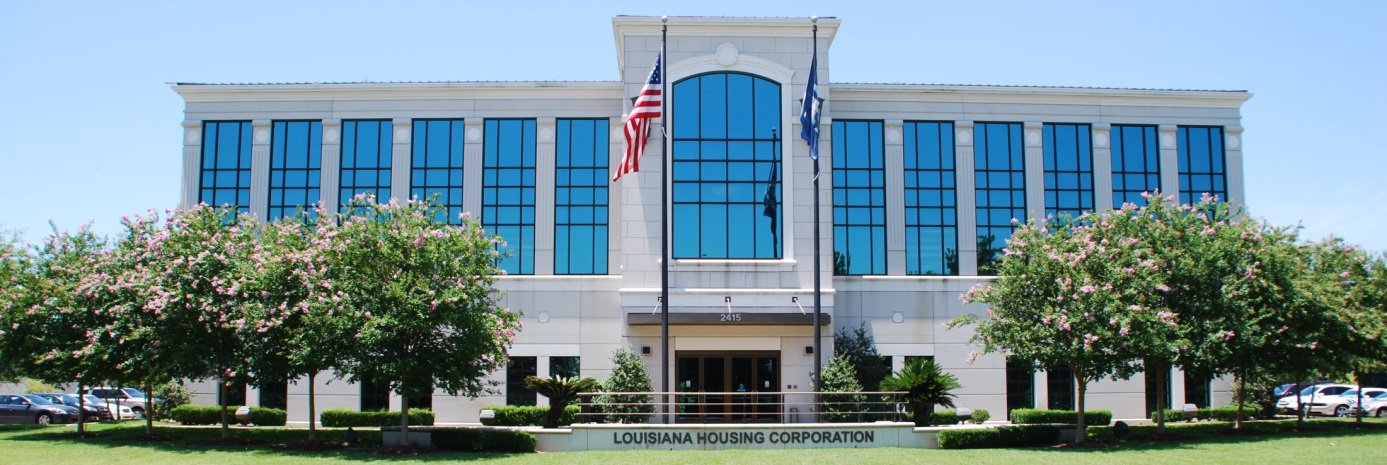 Funds Available for Low Mod Population
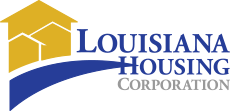 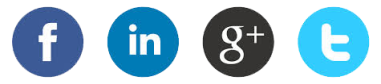 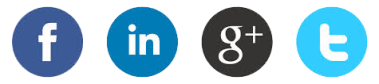 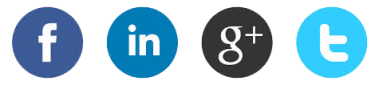 www.lhc.la.gov
LouisianaHousingCorp          @lahousingcorp           Louisiana-housing-corporation
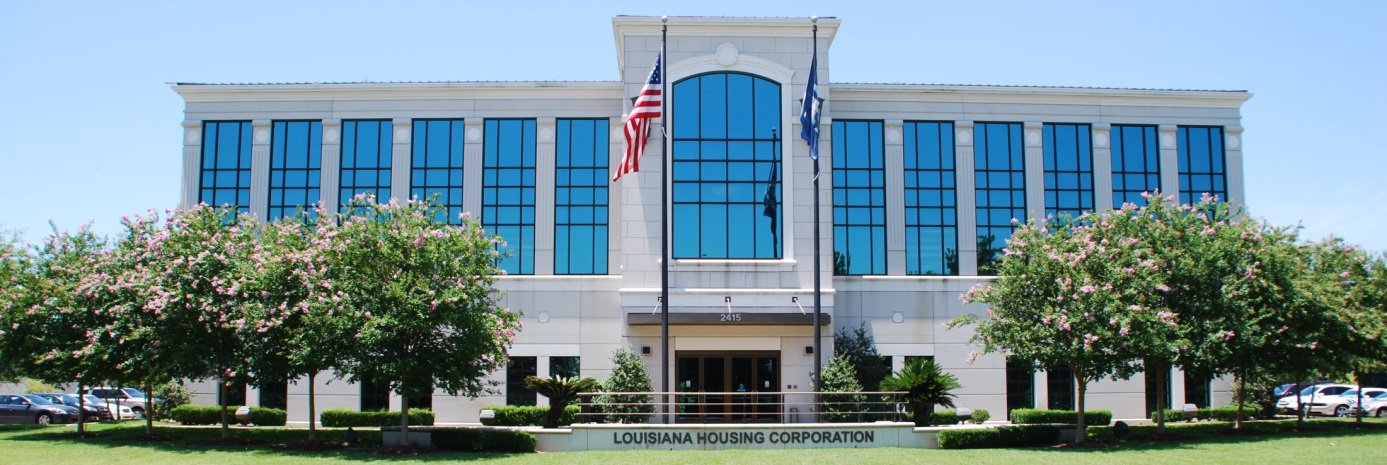 Funds Available for Low Mod Population by PJ
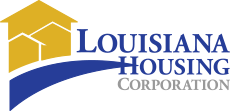 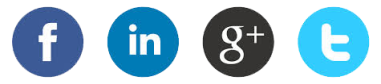 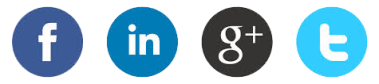 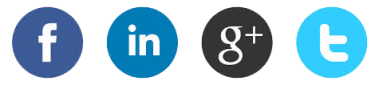 www.lhc.la.gov
LouisianaHousingCorp          @lahousingcorp           Louisiana-housing-corporation
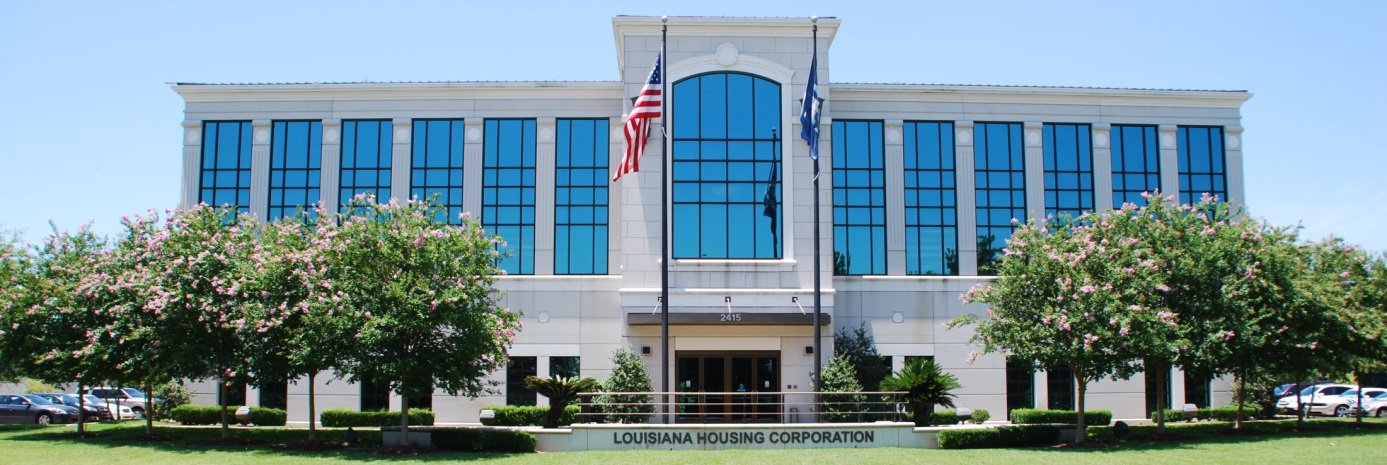 Overall Production
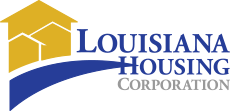 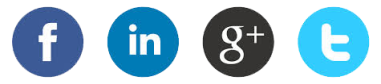 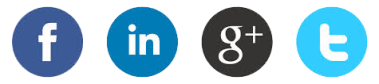 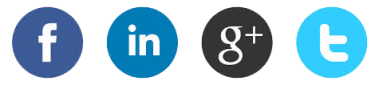 www.lhc.la.gov
LouisianaHousingCorp          @lahousingcorp           Louisiana-housing-corporation
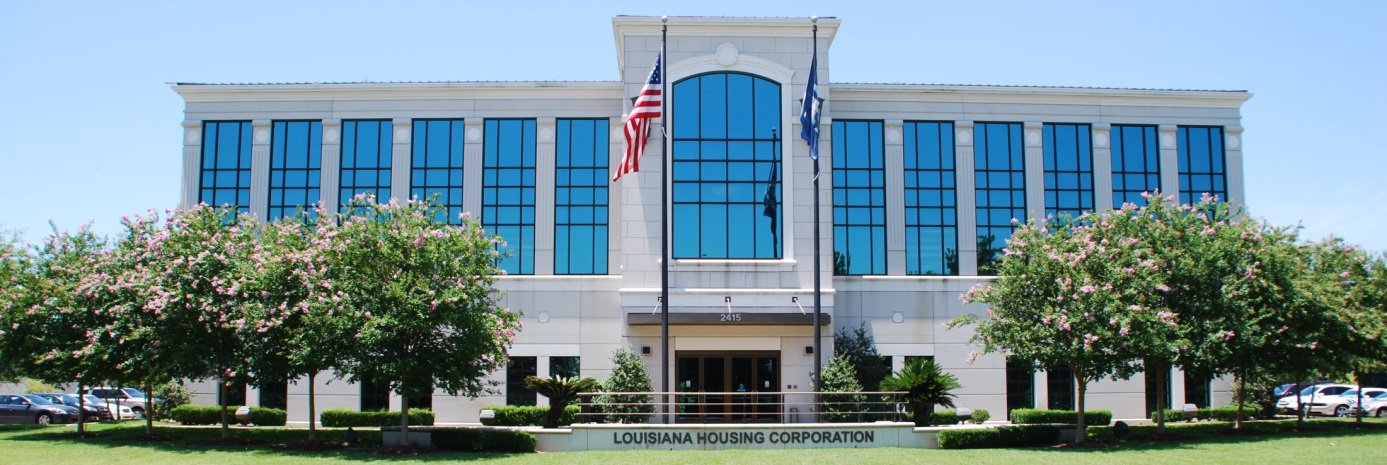 HOME Investment Partnership Program
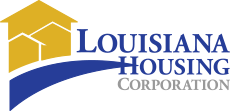 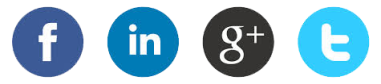 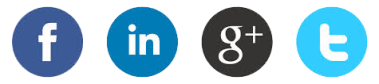 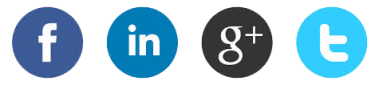 www.lhc.la.gov
LouisianaHousingCorp          @lahousingcorp           Louisiana-housing-corporation
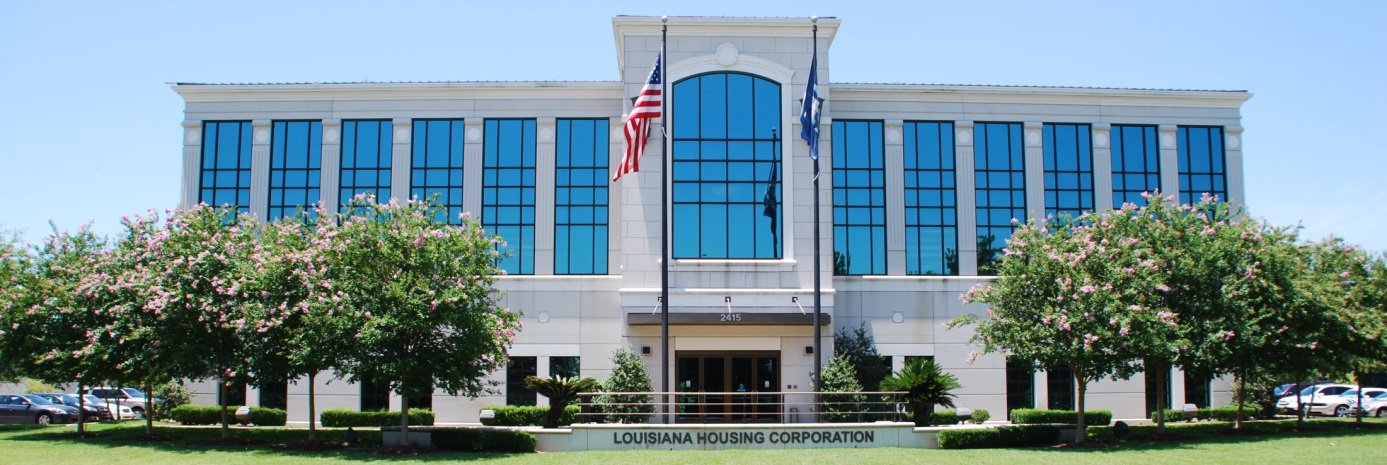 HOME Investment Partnership Program
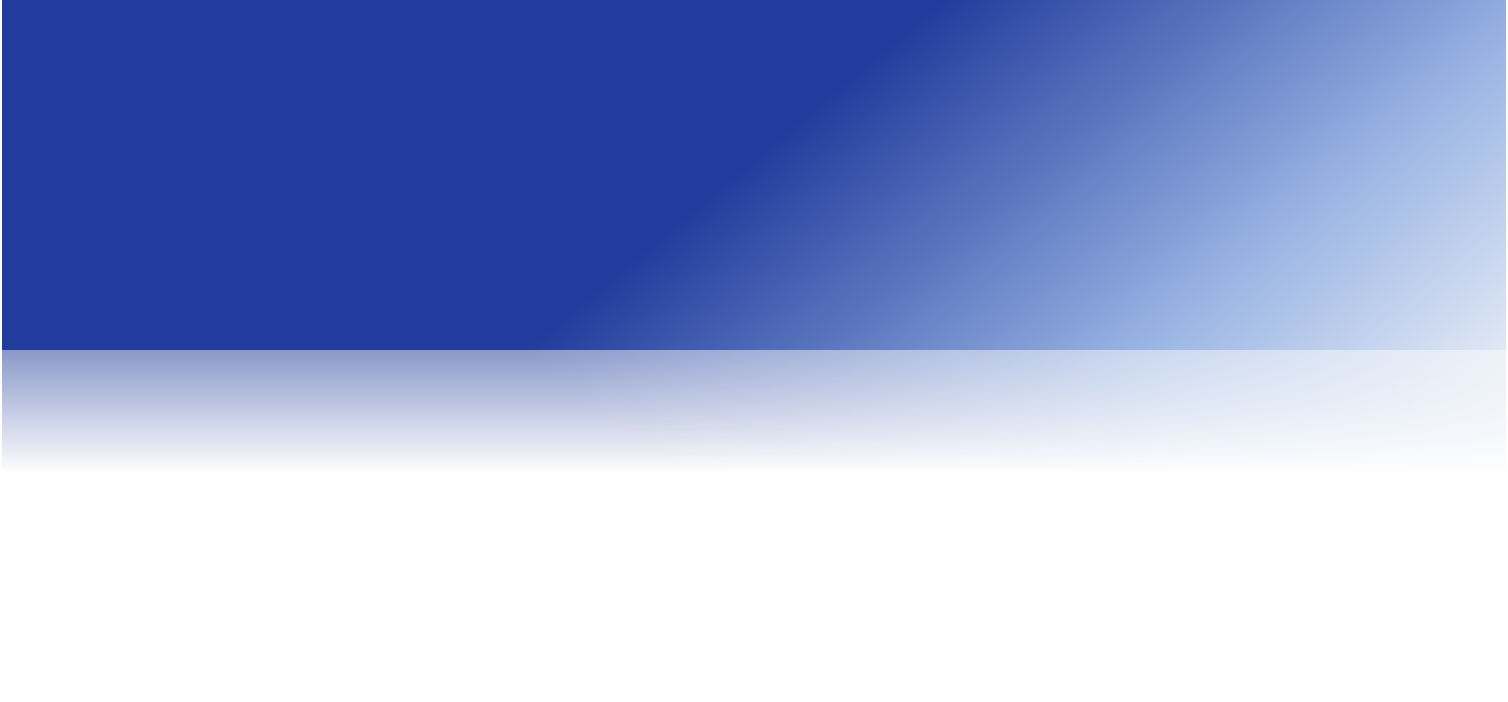 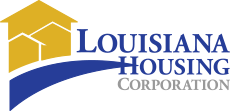 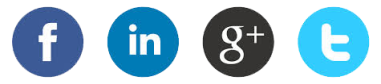 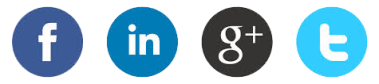 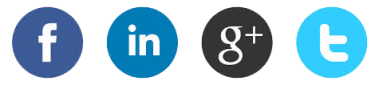 www.lhc.la.gov
LouisianaHousingCorp          @lahousingcorp           Louisiana-housing-corporation
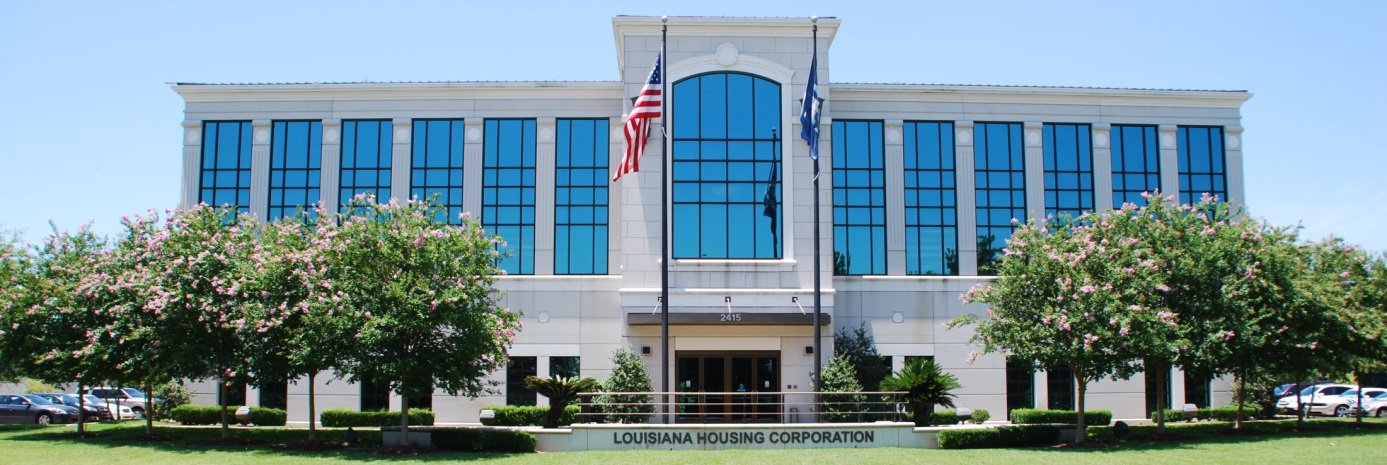 Rental Development Initial Considerations
Market

Primary Question is Does a Market Exist for your project?

Market Study
    Pros : Timely, Profession, Reliable, Independent
   Cons : Costly	

Alternative Market Analysis
   Pros:  Cheep, Sized for Your Project
   Cons: May take longer, Not as reliable, Information may be difficult to obtain
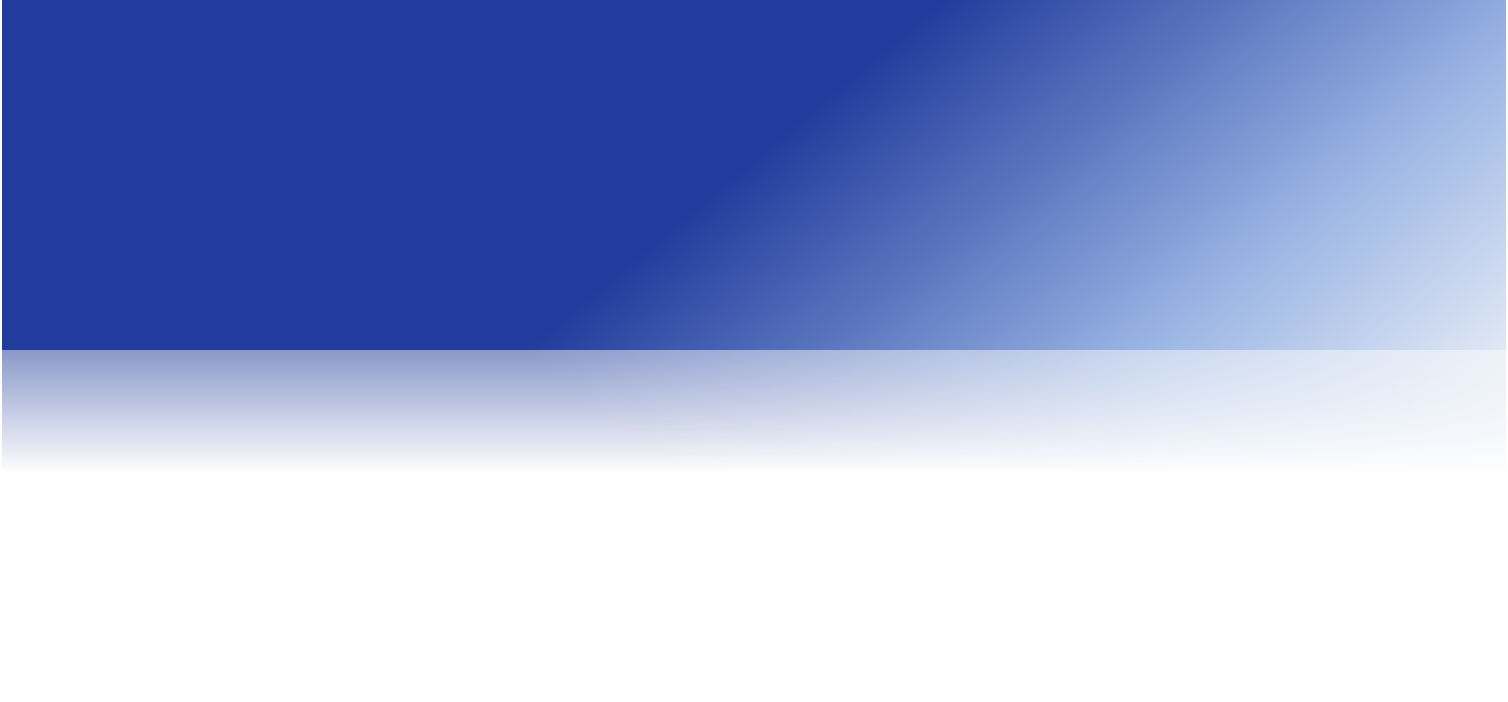 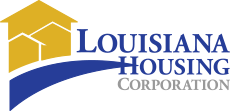 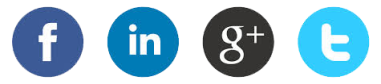 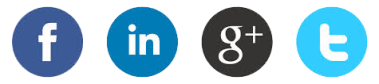 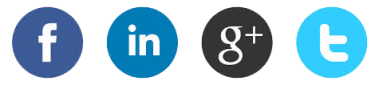 www.lhc.la.gov
LouisianaHousingCorp          @lahousingcorp           Louisiana-housing-corporation
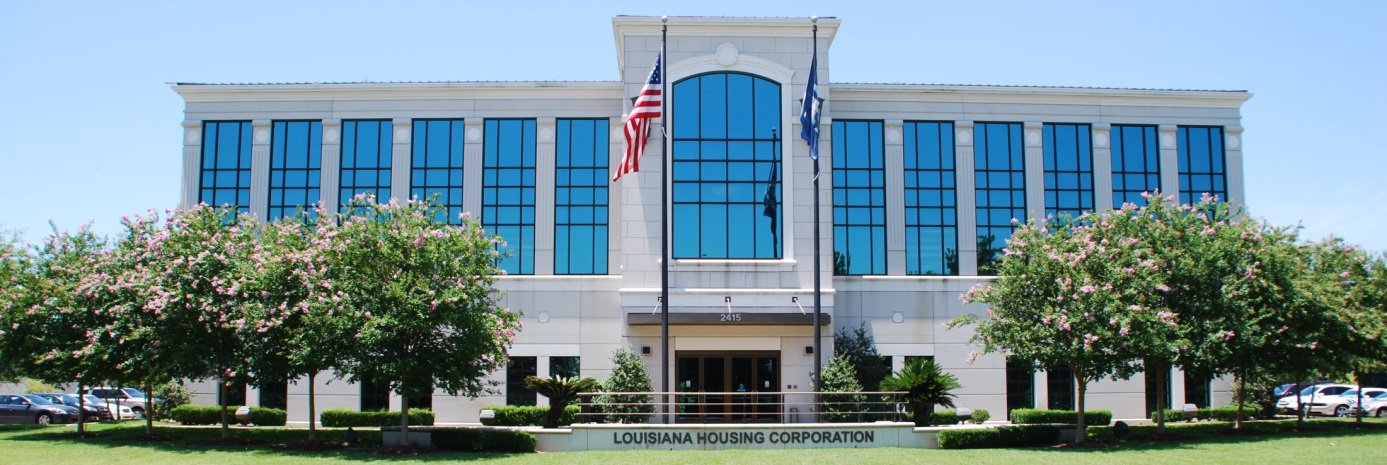 Alternative Market Study Requirements
Number of prospective low income (80% of AMI and less) current rental households in 	the Market Area; 
	Household size of eligible prospective renters; 
	Vacancy Rate of Comparable projects; 
	Rents of comparable projects; 
	Capture rate; 
	Number of rent burden households in the market area
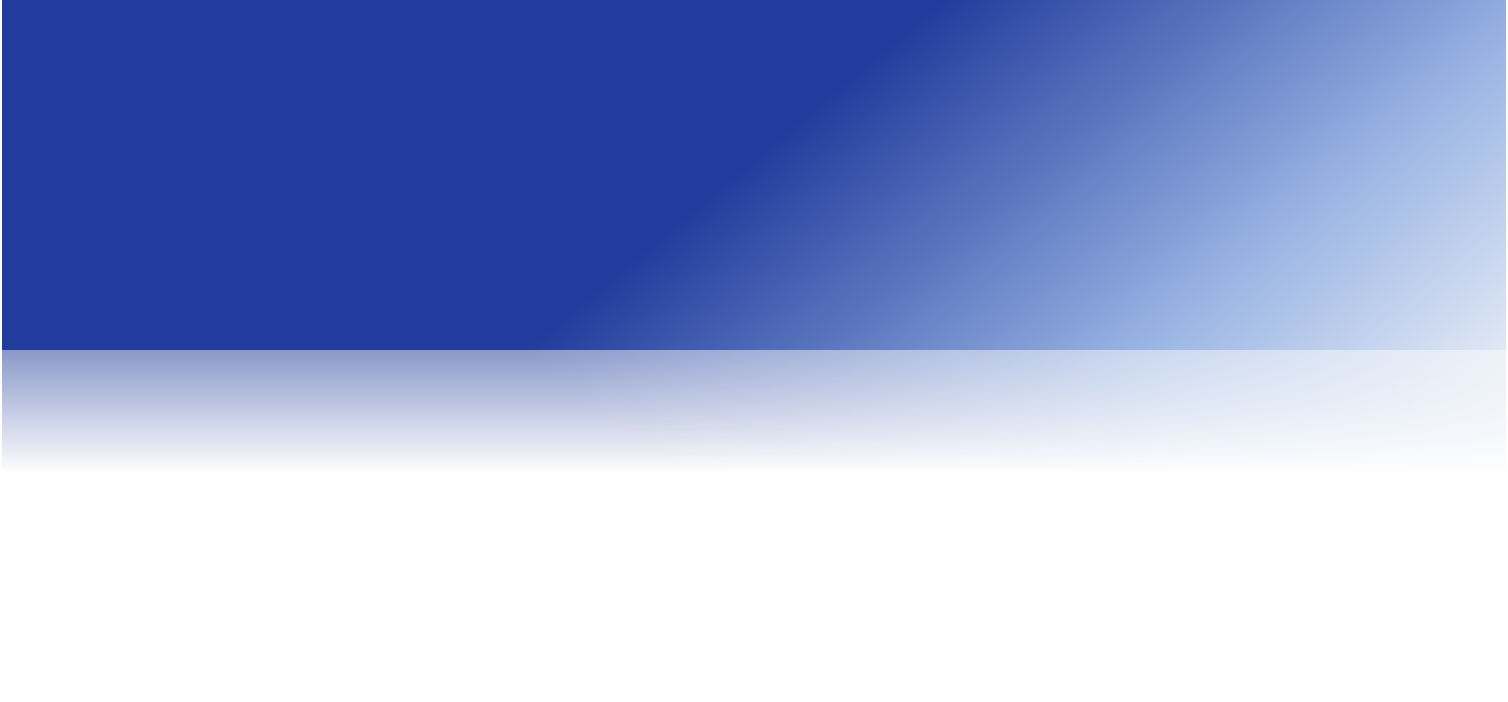 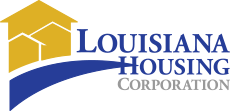 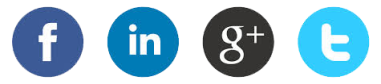 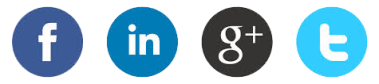 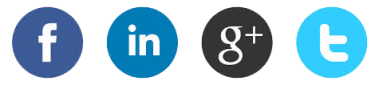 www.lhc.la.gov
LouisianaHousingCorp          @lahousingcorp           Louisiana-housing-corporation
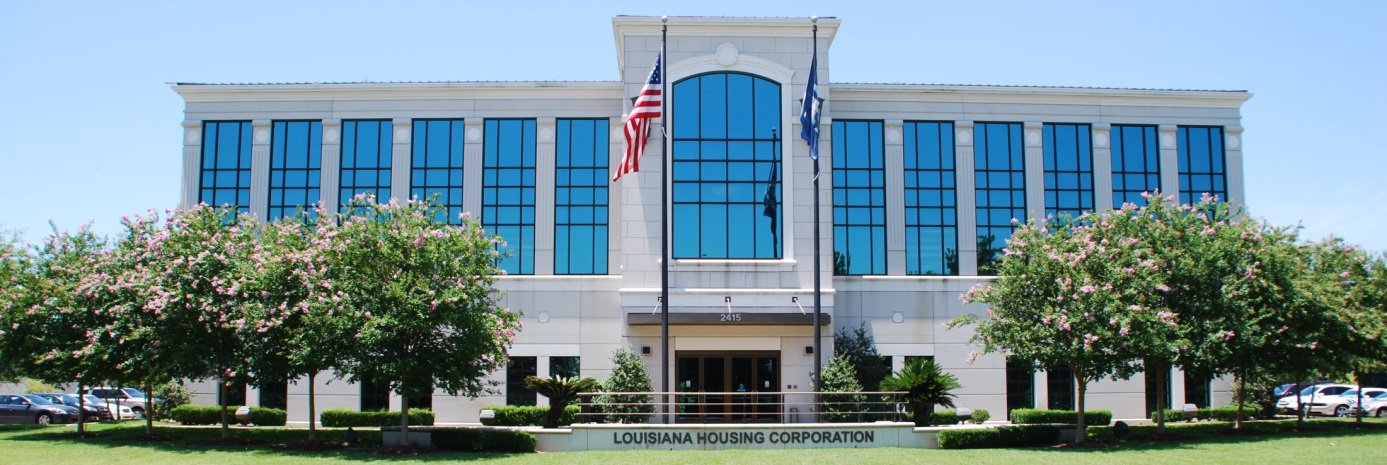 Affordability
Affordability 
	The 30% at 65% Rule
HOME Rents
	High HOME – Acceptable for incomes above 50% AMI
	Low HOME – Must be used for units set-aside for 50% and less AMI households
When are Low HOME rents required?
        The Project Rule
	HOME requires that when a project has more than 5 HOME assisted units that 20% must be at or below the Low HOME rents and the units must be occupied by households at that income level.
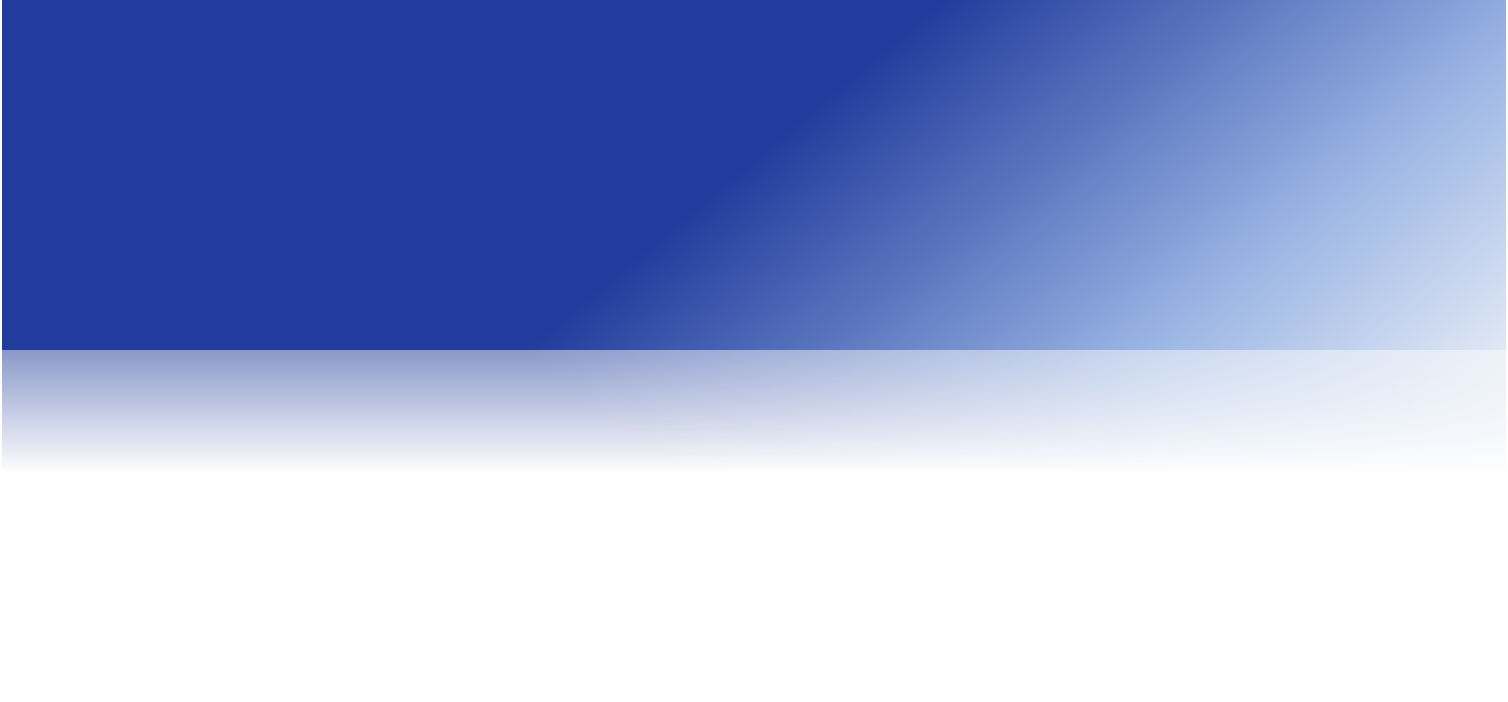 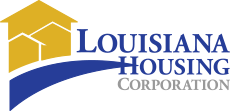 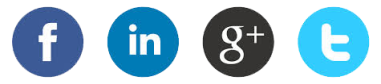 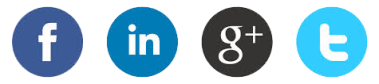 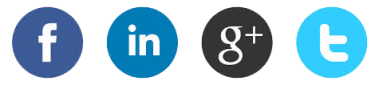 www.lhc.la.gov
LouisianaHousingCorp          @lahousingcorp           Louisiana-housing-corporation
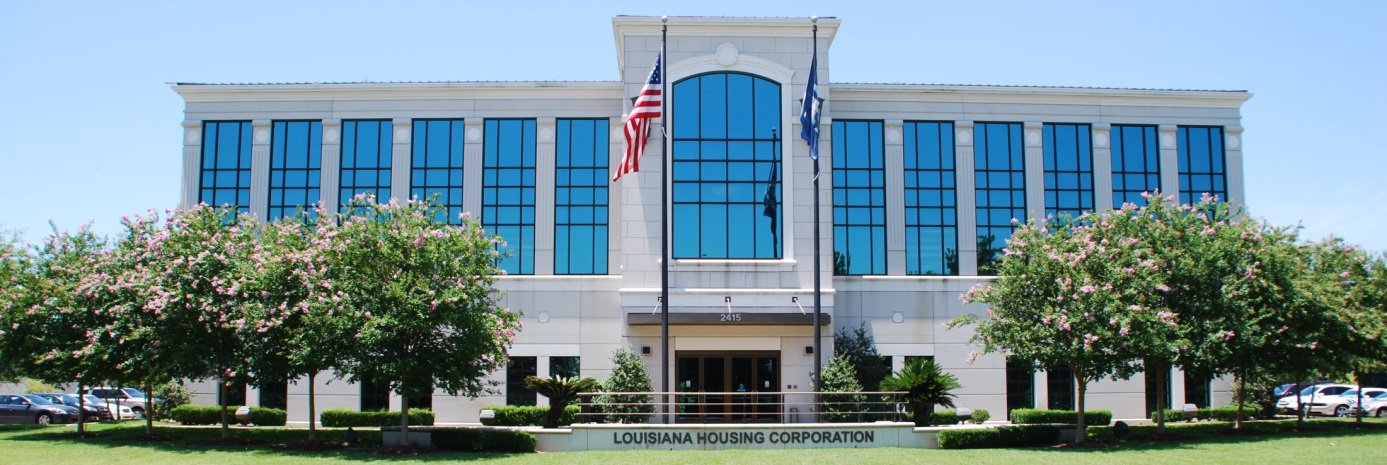 Affordability
Period of Affordability
 Long Term Affordability Required
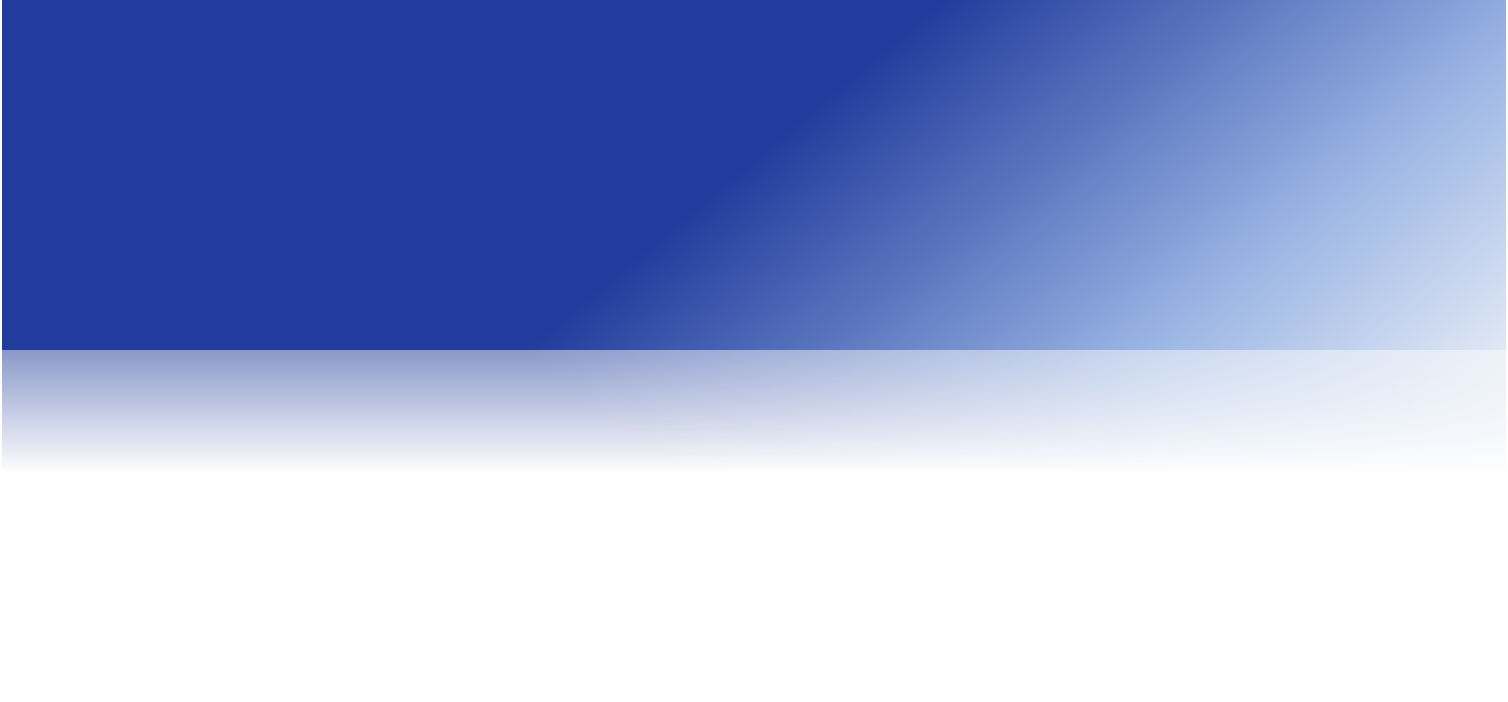 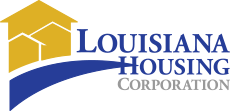 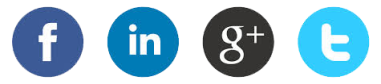 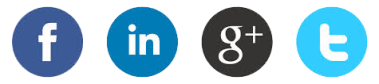 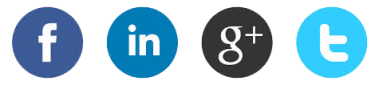 www.lhc.la.gov
LouisianaHousingCorp          @lahousingcorp           Louisiana-housing-corporation